СИСТЕМА ОБЕСПЕЧЕНИЯ ОБЪЕКТИВНОСТИ ОЦЕНОЧНЫХ ПРОЦЕДУР
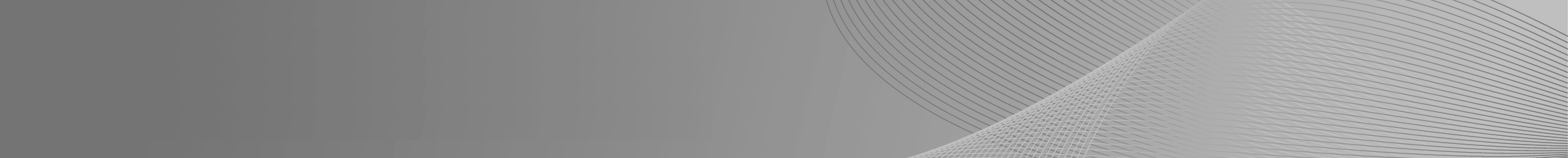 ЧТО ДОЛЖНЫ СДЕЛАТЬ РЕГИОН, МУНИЦИПАЛИТЕТ И ШКОЛА
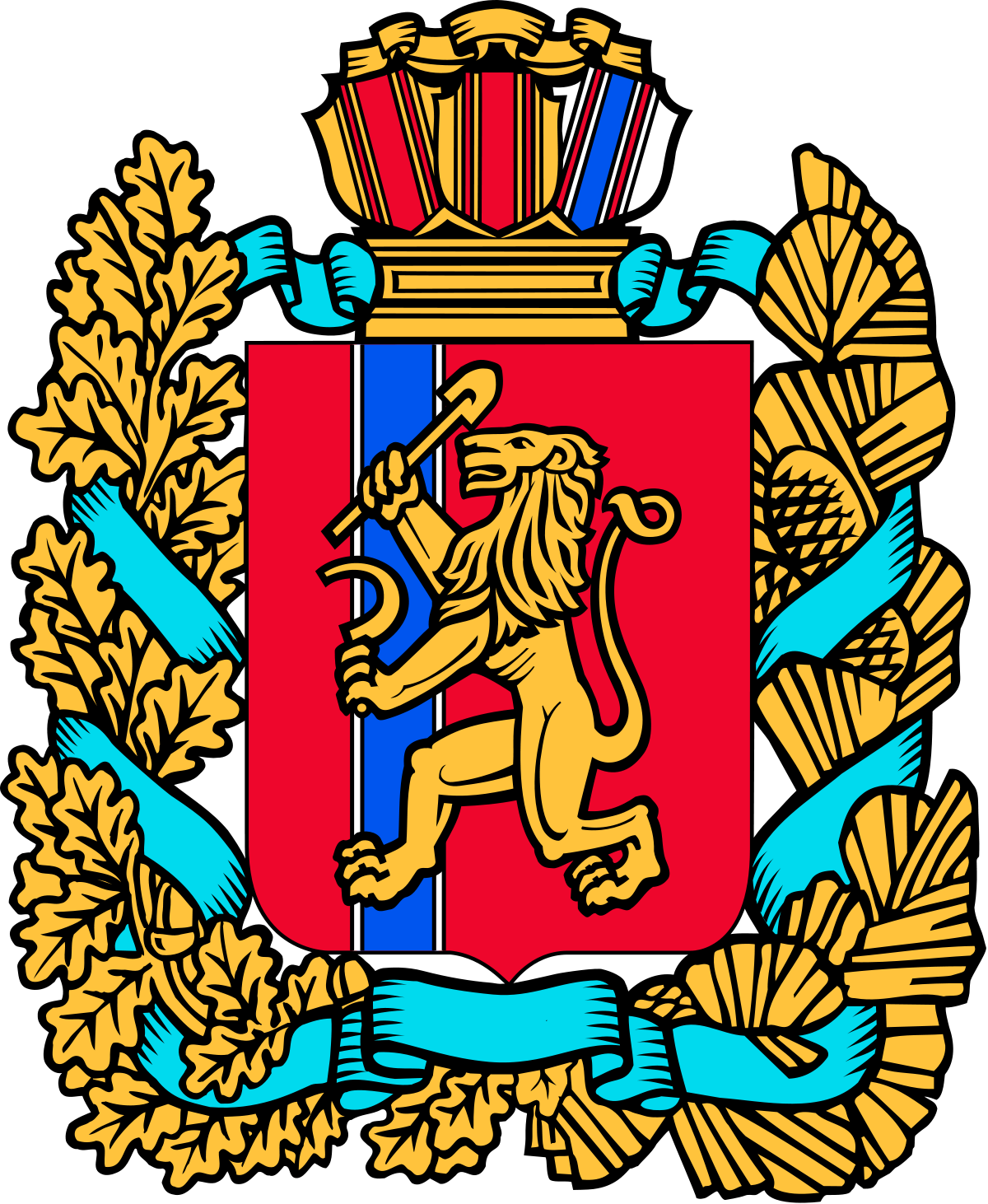 http://krao.ru
ОЦЕНОЧНЫЕ ПРОЦЕДУРЫ И ИХ ОБЪЕКТИВНОСТЬ
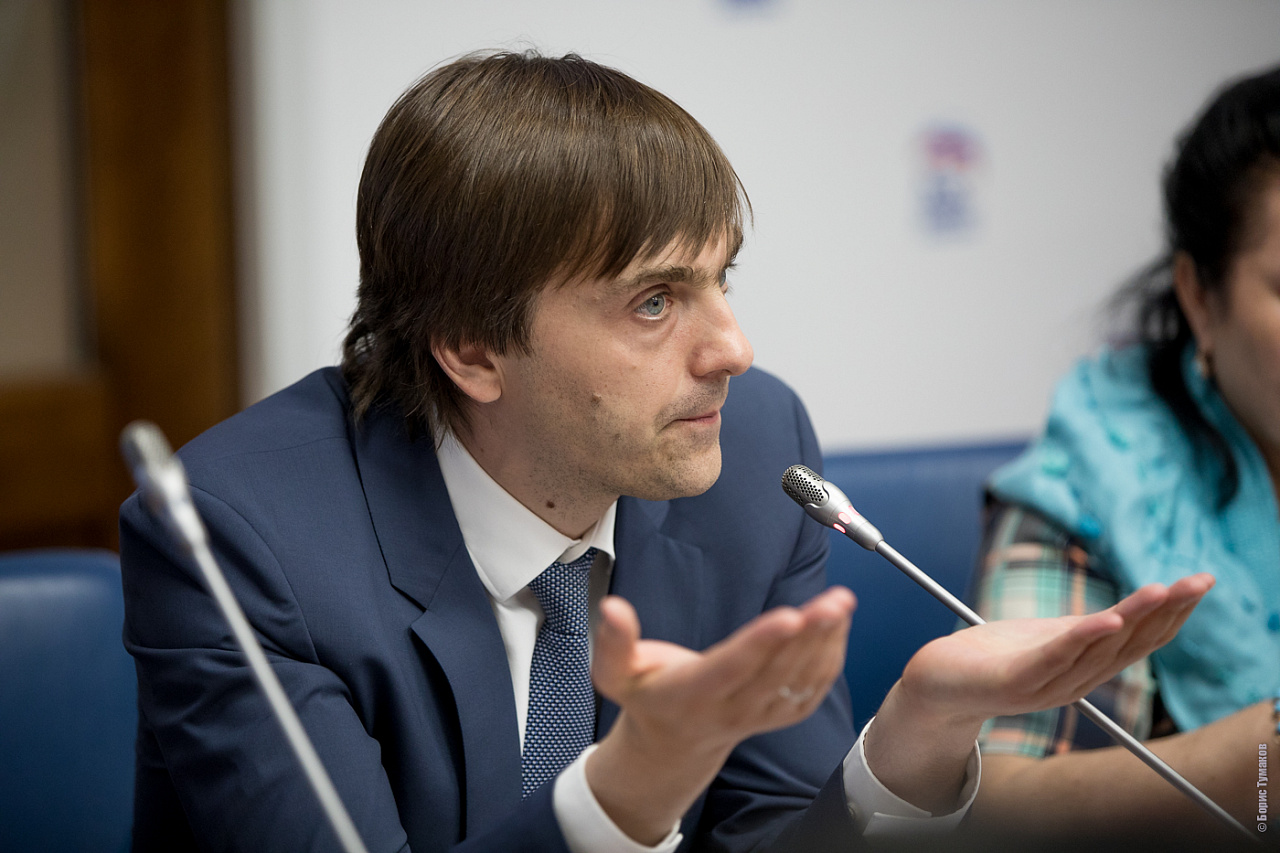 Объективность результатов крайне важна во всех оценочных процедурах. Это необходимо  не для того, чтобы наказать директоров школ и учителей, если обучающийся показал слабые результаты. Это нужно, чтобы оказать таким школам методическую поддержку и повысить качество образования.

С.С. Кравцов
В территориальном округе необъективных школ ВПР: 2017 – 13, 2018 – 20, 2019 – 16
2
Уровни проведения оценочных процедур
Государственная итоговая аттестация
TIMSS
Национальное исследование качества образования
PIRLS
PISA
Всероссийские проверочные работы
ОКО
и другие МСИ
Допуск к ГИА в форме итоговых сочинений и собеседований
Текущий контроль
Стартовая диагностика
Итоговая диагностика
Промежуточная аттестация
Краевые диагностические работы
3
Некоторые индикаторы необъективности
До ужесточения 
получения медали
Участники ОГЭ, получившие оценки «5» по всем сданным предметам
1687
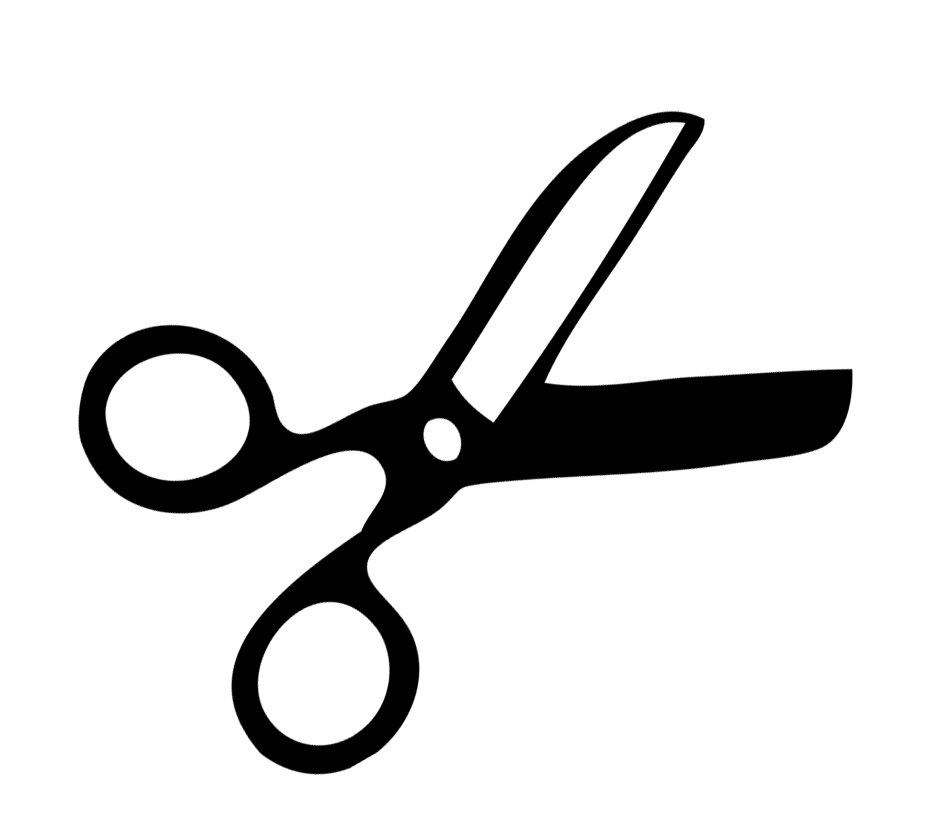 + 37 %
1330
после ужесточения 
получения медали
4
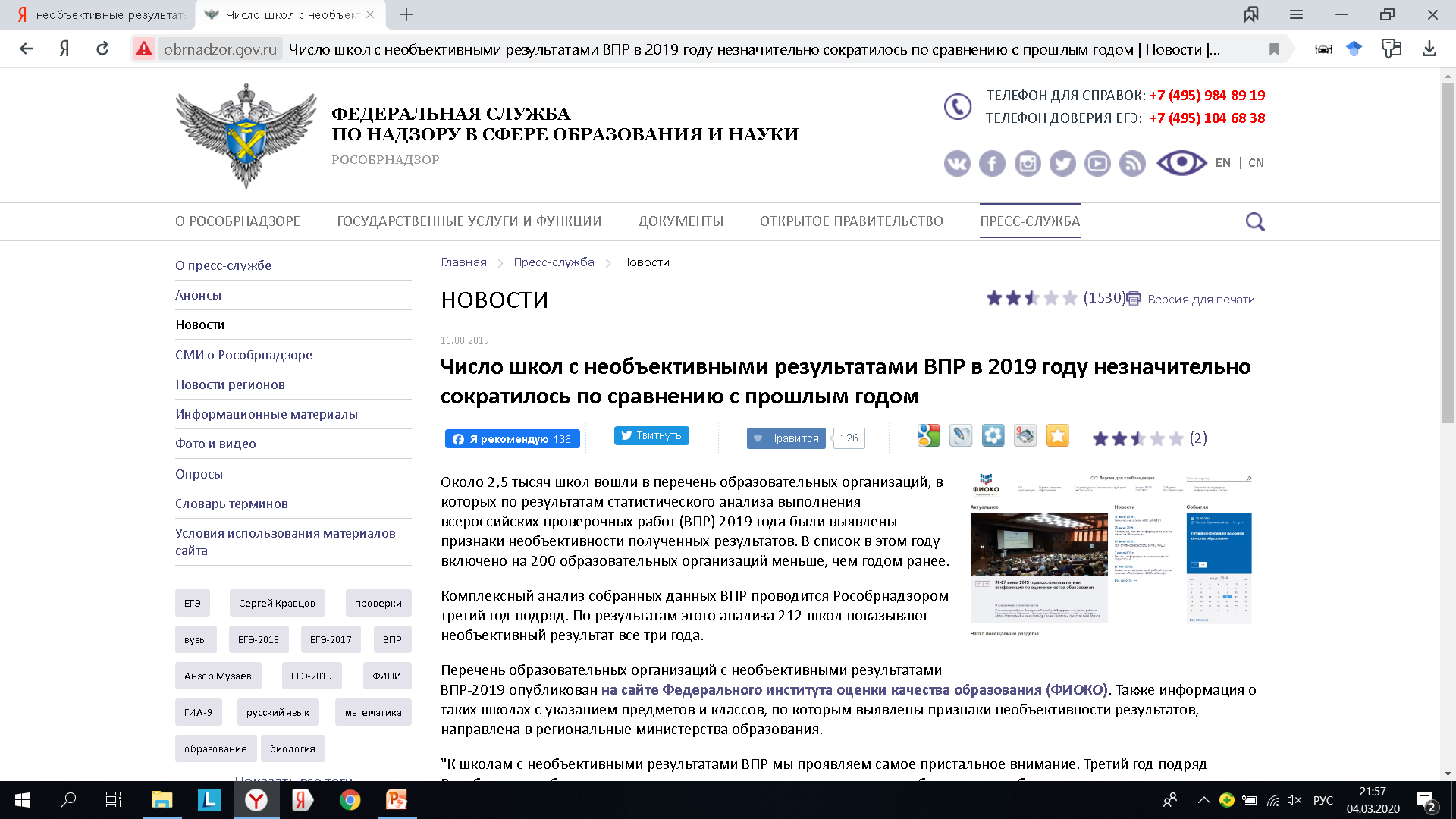 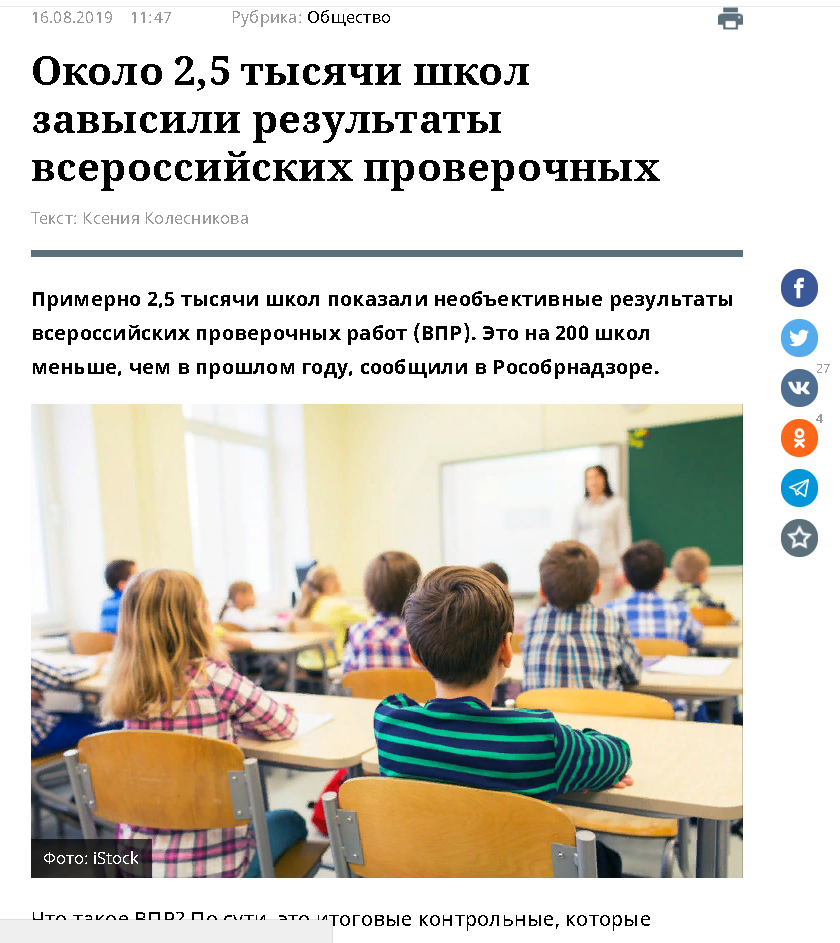 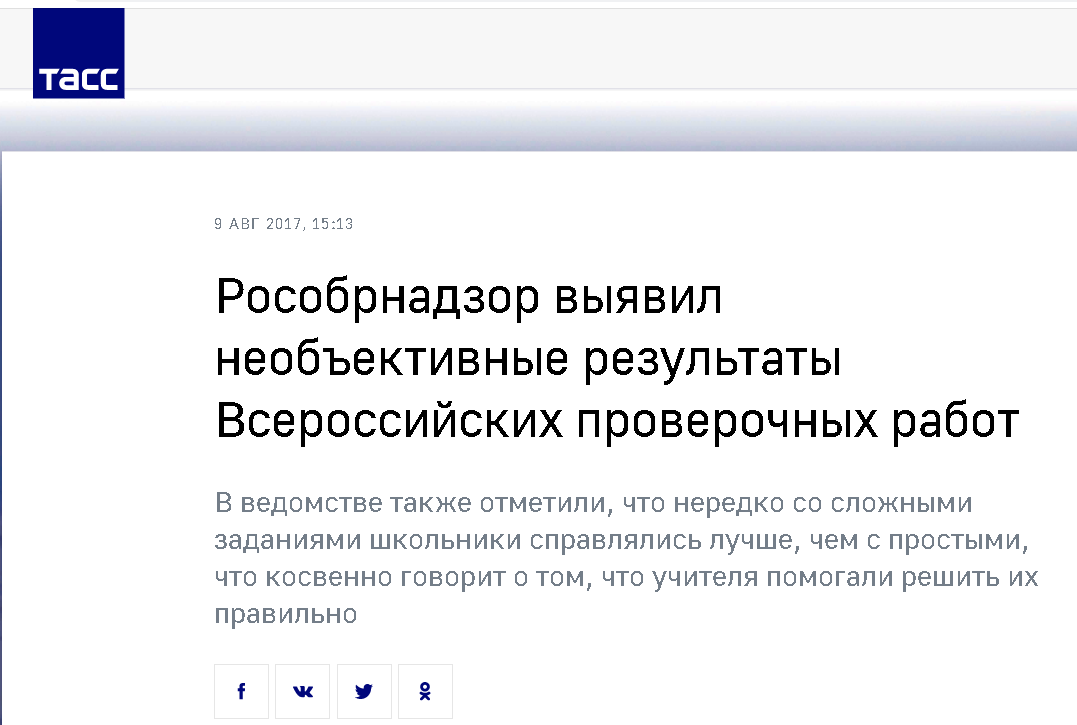 5
Статистика необъективных ВПР
49
6
Статистика необъективных ВПР
7
Статистика необъективных ВПР
8
Муниципальные образования, демонстрирующие общемуниципальный разрыв между промежуточной аттестацией и экзаменационными оценками по «РЯ» и «МАТ» более чем на 0,2 балла
Красноярский край
15 муниципалитетов
г. Шарыпово – РЯ, МАТ
г. Ачинск – МАТ
Козульский – РЯ

Во всех остальных территориях 
группы баллы идентичны
Западная группа
9
ППЭ, в которых в 2019 году имелись участники ОГЭ, сделавшие от 7 правильных замен в полях замены ошибочных ответов
54
Красноярский край
267 работ
Ачинск – 14
Козульский – 10
Назаровский – 8
Ужурский – 6
Шарыпово – 4
Назарово – 4
Остальные – 8
Западная группа
10
ППЭ, в которых в 2019 году имелись участники ОГЭ, сделавшие от 7 правильных замен в полях замены ошибочных ответов
11
Школы, в которых имеются обучающиеся, получившие на ОГЭ все «отлично», однако обучавшиеся в школе по трем или четыремпредметам из них на более низкую оценку
Красноярский край


Красноярск, Канск, Минусинск Бородино, Краснотуранский, Лесосибирск, Норильск, Сосновоборск, Железногорск, Зеленогорск,                                Кежемский
43 ученика
В западной группе такие 
обучающиеся отсутствуют
Западная группа
12
Общеобразовательные организации, в которых 90-100% выпускников выполнили сочинение и получили все 5 зачетов
Красноярский край
28 ШКОЛ ИЛИ 3 %
МБОУ «Крутоярская СОШ» (Ужурский р-он)
КГБОУ «Ачинская мариинская гимназия»
Западная группа
13
Отсутствие обучающихся в муниципалитете, не справившихся с итоговым сочинением с первой попытки
Красноярский край


Бородино, Идринский, Краснотуранский, Балахтинский, Большемуртинский, Манский, Тасеевский, Минусинский, Шушенский, Пировский                     Казачинский
442 ученика ИЛИ 2,8 %
Тюхтетский – 0
Солнечный – 0
Новоселовский – 0
Западная группа
14
Медалисты
Красноярский край
1330 медалистов
Всего медалистов:

Ачинск – 38
Назарово – 27
Шарыпово – 21
Боготол – 8
Ачинский – 6
Назаровский, Новоселовский – 5
Солнечный – 4
Ужурский – 3
Козульский, Бирилюсский – 2
Тюхтетский – 1
Западная группа
15
Наличие выпускников-отличников, которые не смогли подтвердить «отлично» по «РЯ» и «МАТ»
Процент подтвердивших:

Ачинск – 100%
Солнечный – 100%
Назарово – 100%
Шарыпово – 91%
Ачинский – 75%
Назаровский – 71%
Боготол – 62 %
Новоселовский – 62%
Тюхтетский – 50%
Ужурский – 42%
Бирилюсский – 40 %
Козульский – 33%
Красноярский край
180 отличников 
не подтвердили медаль
Западная группа
16
Наличие медалистов, которые не набрали на ЕГЭ по выбору баллы, подтверждающие освоение образовательной программы среднего общего образования
17
Уровень доверия к объективности ОКО
Бирилюсский, Боготольский районы, 
г. Боготол, ЗАТО п. Солнечный

Тюхтетский, Новоселовский, Шарыповский, Ачинский, Ужурский, Назаровский, Большеулуйский районы,              г. Шарыпово, г. Назарово, г. Ачинск      

Козульский район
18
Основные подходы к повышению объективности результатов оценочных процедур
Обеспечение «строгой» процедуры в ОО
Выявление и поддержка ОО с необъективными результатами
Формирование позитивного отношения участников образовательных отношений к вопросам обеспечения объективности результатов оценочных процедур
19
Обеспечение «строгой» процедуры в ОО
Соблюдение регламентов, правил, инструкций проведения оценочных процедур
Информационная защищенность контрольно-измерительных материалов
Квалифицированная обработка (проверка) диагностических работ с соответствии с критериями
Учет, публикация и предъявление результатов оценочных процедур в соответствии с реальным положением дел
20
Позитивное отношение к процедурам ОКО и их объективности
21
Позитивное отношение к процедурам ОКО и их объективности
Внутришкольный «климат»
Внедрение системы независимой оценки образовательных результатов
Формирование культуры оценки образовательных результатов
Прозрачные правила для медалистов
Хартия «За честное оценивание» 

Устранение административного давления 
Отказ от использования показателей, провоцирующих ОО на подтасовки  результатов
Разъяснительная работа с учителями, директорами (их заместителями)
Помощь в обмен на признание проблем
22
Выявление и поддержка ОО с необъективными результатами
Экспертные заключения и рекомендации, предоставленные в рамках проверок по контролю качества 
Оказание методической поддержки со стороны методических служб, объединений и более успешных ОО
Заказ на повышение квалификации в части специфики ОКО и обеспечения их объективности
23
Управленческие решения
Обучение лиц, в том числе ПК, обеспечивающих оценивание
Инструктажи должностных лиц, обеспечивающих ОКО
Разъяснительная работа о целях проведения процедур ОКО
Направление общественных наблюдателей
Сбалансированный контроль со стороны руководящих работников
Пересмотр организацией собственных оценочных материалов
24
Использование результатов ОКО (ВПР)
Общероссийский уровень
Мониторинг введения ФГОС, формирование единых ориентиров в оценке результатов обучения
Региональный уровень
Диагностика качества образования, формирование программ повышения квалификации учителей, управленческие решения 
по низким результатам не принимаются
Школьный уровень
Самодиагностика, повышение квалификации учителей, Отметки ставятся/не ставятся по решению ОО
Выявление склонностей, проблемных зон,
планирование повторения, получение ориентиров 
для построения образовательных траекторий
Родители, школьники
25
РЕГИОН, МУНИЦИПАЛИТЕТ И ШКОЛА
Управленческие решения и их реализация на трёх уровнях
26
План мероприятий по обеспечению объективности при проведении оценочных процедур в Красноярском крае в 2019-2021 гг.
Направление 1. Нормативно-правовое обеспечение объективности оценочных процедур
Направление 2. Информационно-разъяснительная работа по обеспечению объективности результатов Всероссийских проверочных работ
Направление 3. Повышение квалификации педагогов в области проведения экспертизы и оценки работ учащихся при проведении оценочных процедур
http://www.krasobrnadzor.ru/predmeri/real/dkarta
27
План мероприятий по обеспечению объективности при проведении оценочных процедур в Красноярском крае в 2019-2021 гг.
Направление 4. Организационно-управленческое, методическое обеспечение объективности при проведении оценочных процедур
Направление 5. Организация мероприятий для обучающихся, их родителей, способствующих повышению объективности при проведении оценочных процедур
Направление 6. Организация постоянно действующей разветвлённой муниципальной системы общественного наблюдения при проведении Всероссийских проверочных работ при координации и под контролем министерства
Направление 7. Использование контрольно-надзорных механизмов при обеспечении объективности результатов ВПР
http://www.krasobrnadzor.ru/predmeri/real/dkarta
28
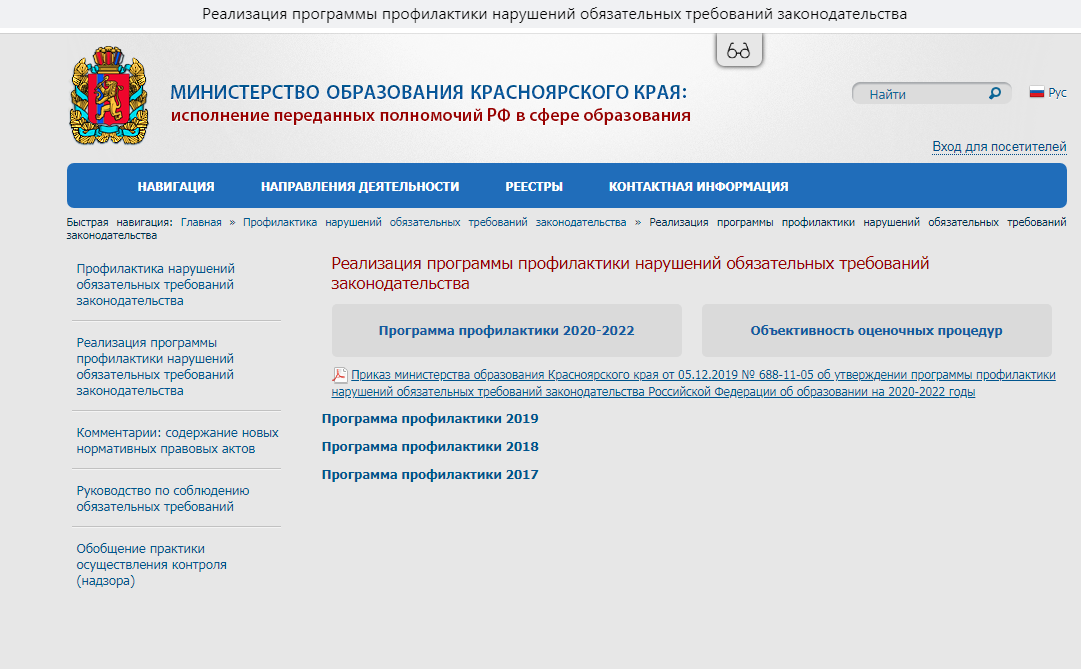 29
Официальные сайты органов управления
Раздел, посвященный объективности оценивания, на сайте КАЖДОГО муниципального органа управления образования.
Разработанный план мероприятий по обеспечению объективности оценочных процедур (внутренние, внешние)
До 1 апреля
30
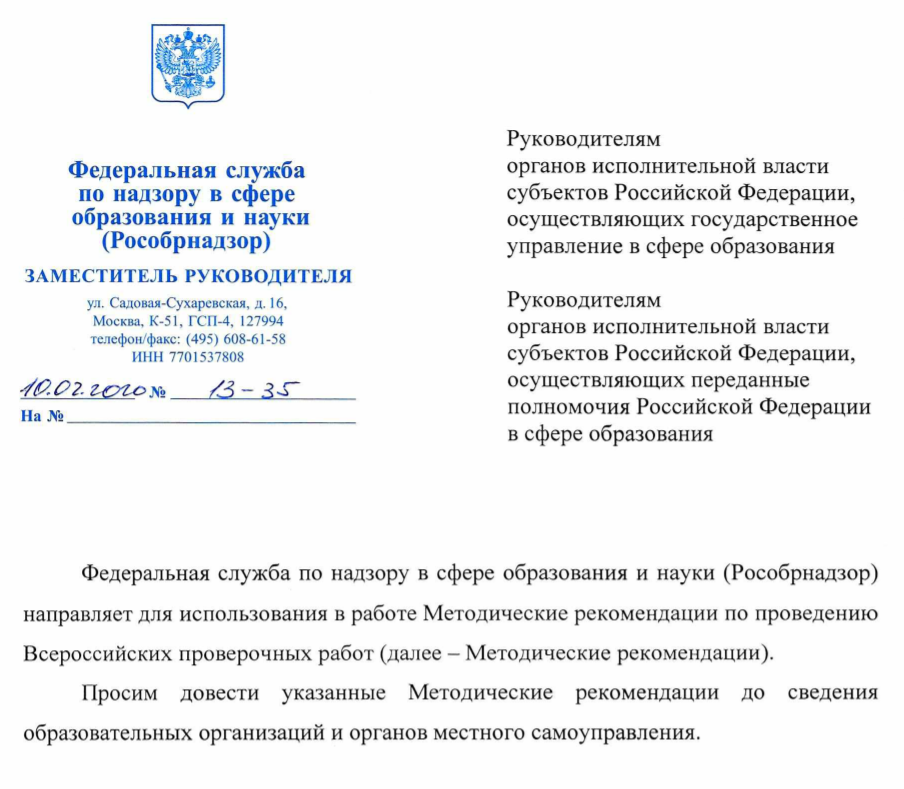 31
СИСТЕМА ОБЕСПЕЧЕНИЯ ОБЪЕКТИВНОСТИ ОЦЕНОЧНЫХ ПРОЦЕДУР
8 (391) 221-73-99
Грак Денис Валерьевич,
заместитель начальника отдела по надзору и контролю за соблюдением законодательства
GDV@krao.ru